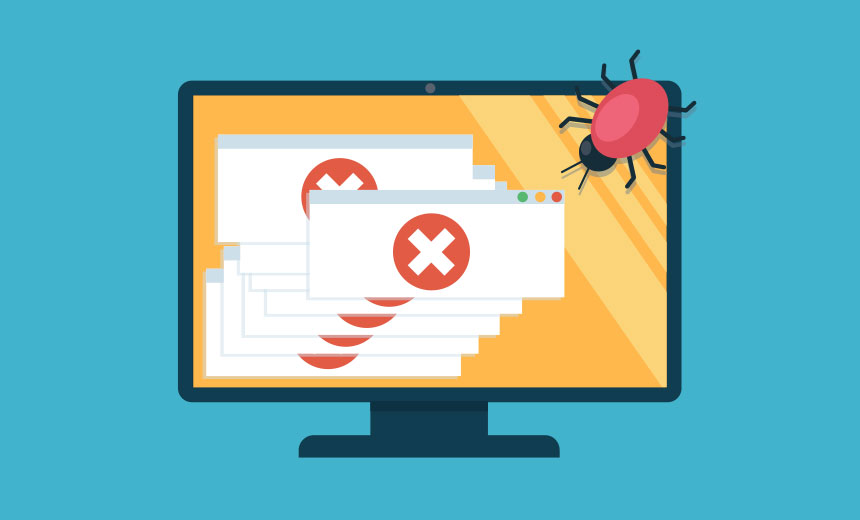 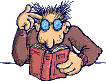 Software Bugs
A. A. BOUBRIS
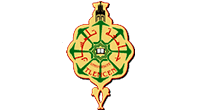 Tlemcen University
Everybody makes mistakes from time to time and we all should get used to this fact. 
In SE, mistakes can be dangerous due to the unpredictability of their consequences.
A program that contains many bugs, that seriously interfere with its functionality, is said to be buggy (defective).
What is a Software Bug
Why do Software have Bugs 
What are the most common Software Bugs
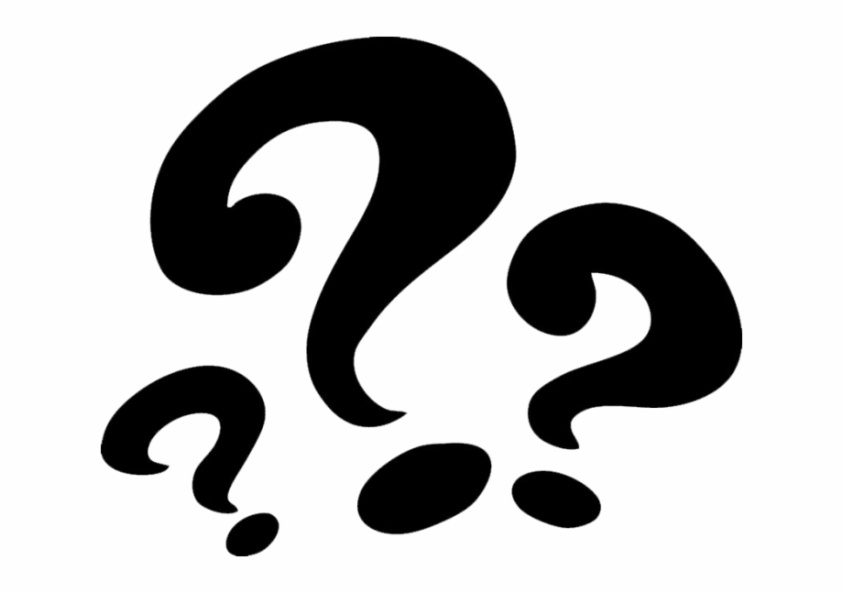 A Software Bug is a failure or flaw in a program that produces unexpected or incorrect results, or behave in unintended ways. 
It’s an error that prevents the application from functioning as it should.
Bugs can trigger errors that may have ripple effects. 
Bugs may have subtle effects or cause the program to crash or freeze the computer. 
Other bugs qualify as security bugs and might, for example, enable a malicious user to bypass access controls in order to obtain unauthorized privileges.
Some software bugs have been linked to disasters:

Bugs in code that controlled the Therac-25 radiation therapy machine were directly responsible for patient deaths in the 1980s. 
In 1996, the European Space Agency's US$1 billion prototype Ariane 5 rocket had to be destroyed less than a minute after launch due to a bug in the on-board guidance computer program. 

In 2002, a study commissioned by the US Department of Commerce's National Institute of Standards and Technology concluded that 

"software bugs, or errors, are so prevalent and so detrimental that they cost the US economy an estimated $59 billion annually, or about 0.6 percent of the gross domestic product".
Software bugs … Why ?
Miscommunication
The success of any software application depends on communication between stakeholders, development and testing teams. Unclear requirements and misinterpretation of requirements are two major factors causing defects in software.
Software Complexity
The complexity of current software applications can be difficult for anyone without experience in modern-day software development (Windows-type interfaces, Client-Server, and Distributed Applications, Data Communications, enormous relational databases, …)
Programming Errors
Programmers can make programming mistakes (experience, domain knowledge, focus …). Lack of simple coding practices, unit testing, debugging are some of the common reasons why these issues get introduced at the development stage.
Software bugs … Why ?
Changing Requirements
The customer may not understand the effects of changes or may understand and request them anyway.
Overconfidence
Saying “No problem ! It’s a piece of cake.” instead of “That adds a lot of complexity and we could end up making a lot of mistakes if we are not given the adequate time.”
Lack of Testing Skills
Domain knowledge and the tester’s ability to find defects can produce high-quality software. If neglected, they can result in defective software.
Software bugs … Types ?
Crash
 A situation when the software solution, operating system or program stops working properly and forces itself to shut down. It can cause a lot of damage because it often results in data loss.

Functional Error
One of the most basic qualities of software is the fact that everything works as it was intended to do and the software solution is fully functional. But if there is something wrong and the behavior of the software varies from the expected, we call it a functional error
Software bugs … Types ?
Missing Command
This particular type of bug occurs when there is a command missing. The user is expecting an action or to be allowed to perform some activity.
Hardware Usage Errors
Occur when the software is being used on a wrong device or in an unadjusted environment. Most common hardware usage errors are caused by the wrong operating system, too low computing power or a mismatched device.
Control Flow Errors
Control flow of software describes what will be done next and on what conditions. Errors connected to the control flow prevent software from proceeding to the next tasks in the correct way.
The most common reason for Software Bugs is human mistakes in software design and coding.

It will be easier to take corrective actions to minimize software defects once the causes are known.

There are certain errors that occur frequently in many software projects. An experienced tester should spot them.

A lot of IT companies have their own testers who work long hours with every element of a new software solution to find errors and to eliminate them one by one.
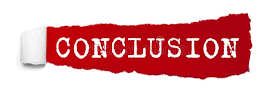 Functional Error		 	a) A situation when the software solution, operating system or 						program stops working and forces itself to shut down.


Acknowledgement Message Error 	 b) An error that happens when a user is given 							feedback with a wrong message or with no message at all.

Crash				 c) Errors that prevent software from proceeding to the next tasks 					in the correct and intended way and this may slow down the 						workflow.

Control Flow Error			 d) A situation when something that you expect the software to 						do is hard, confusing, or impossible.
THANK YOU!